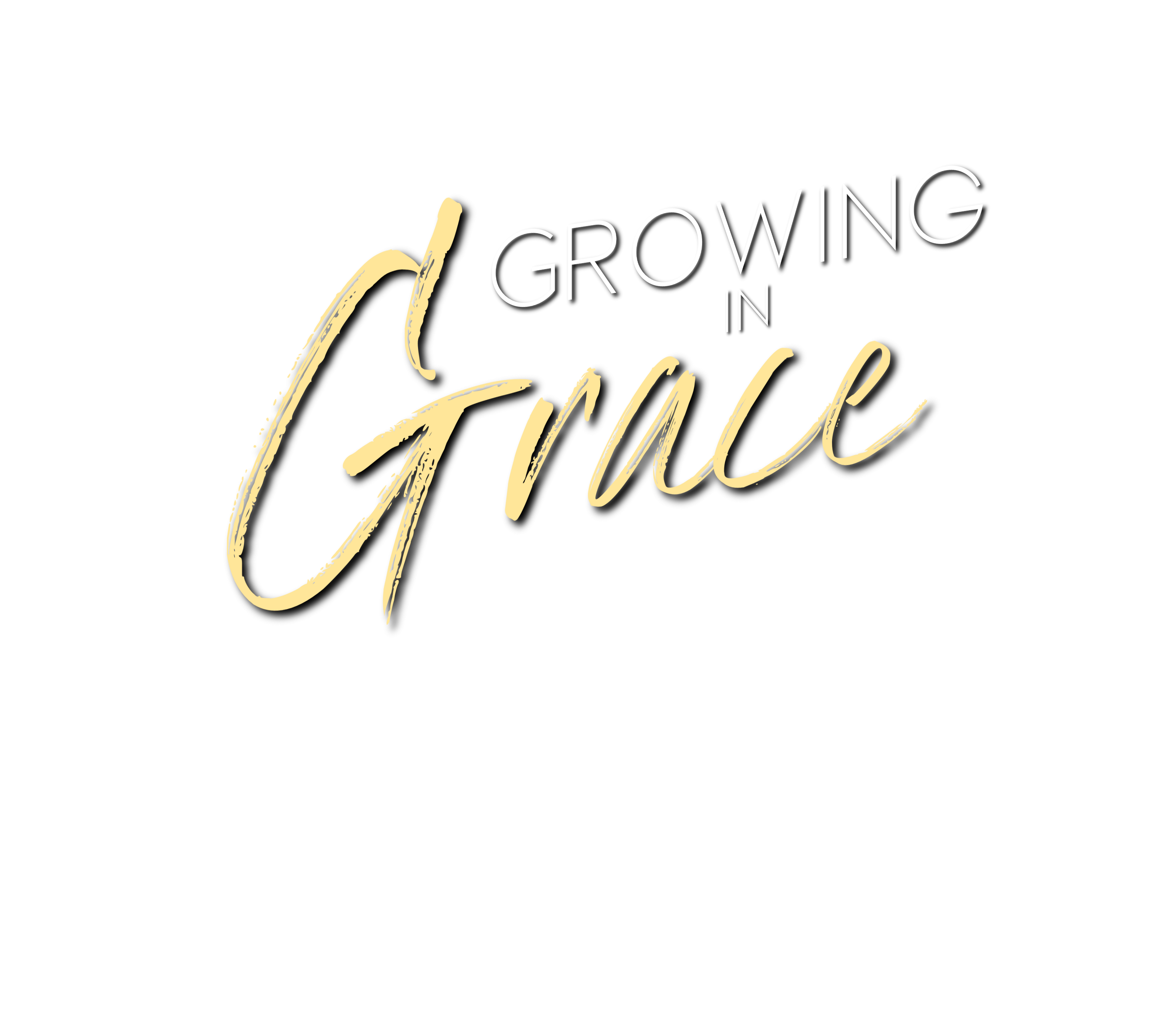 but grow in the grace and knowledge of our Lord and Savior Jesus Christ. 
– 2 Peter 3:18
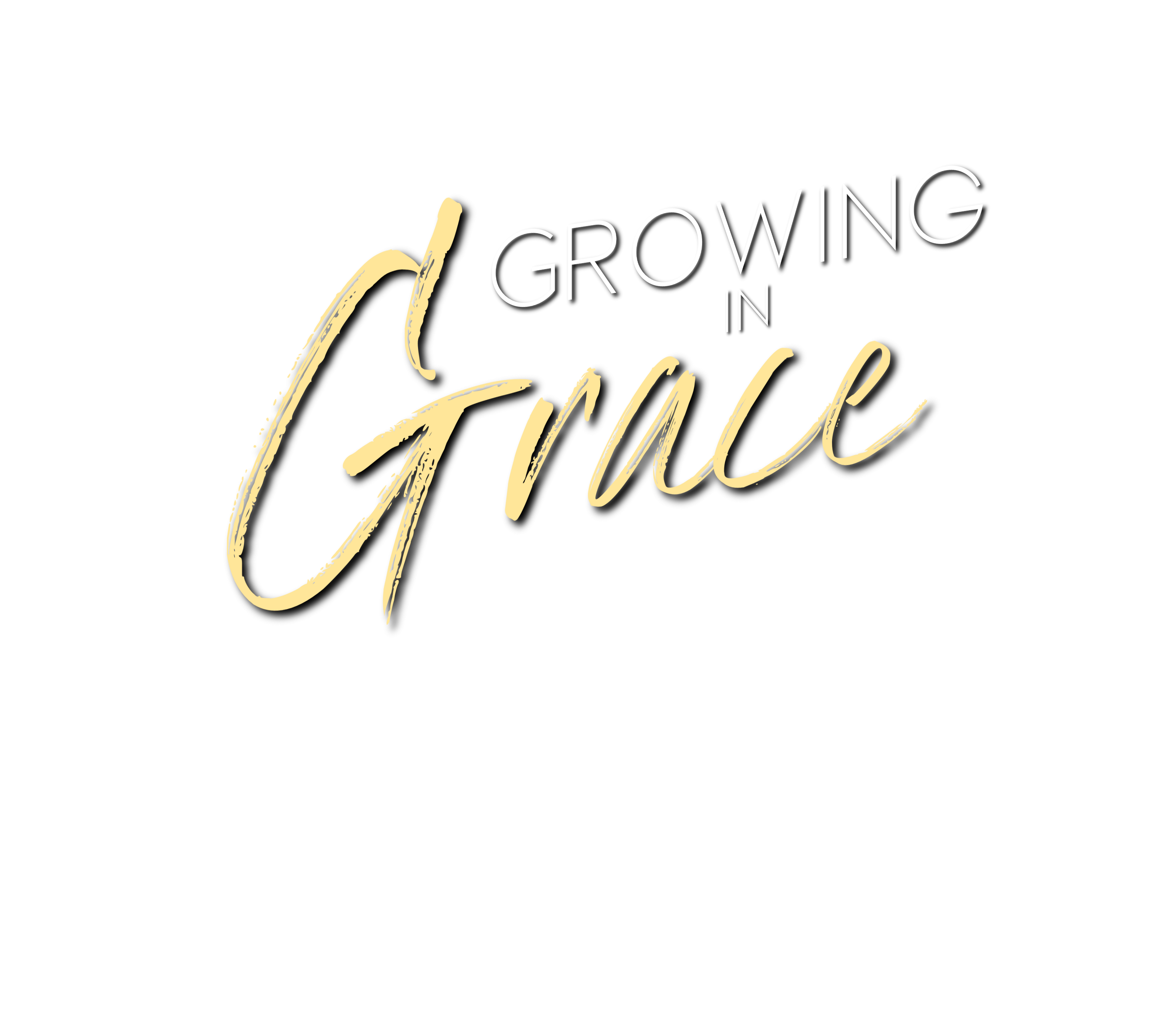 Virtue
Is there any pattern to Peter’s list of virtues (cf. 2 Peter 1:5-7)?
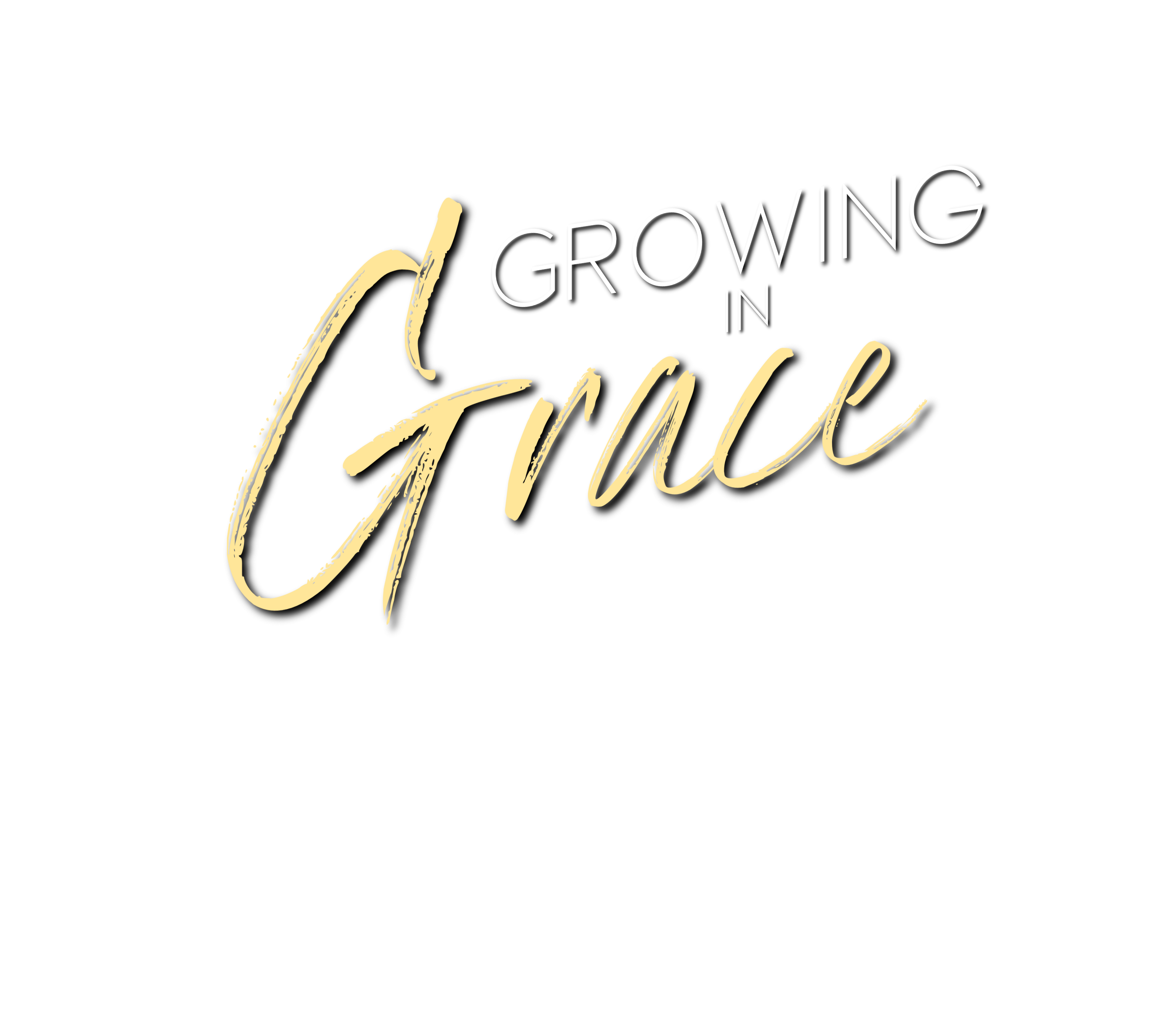 Virtue
What phrase connects each virtue to the previous? What does it indicate?
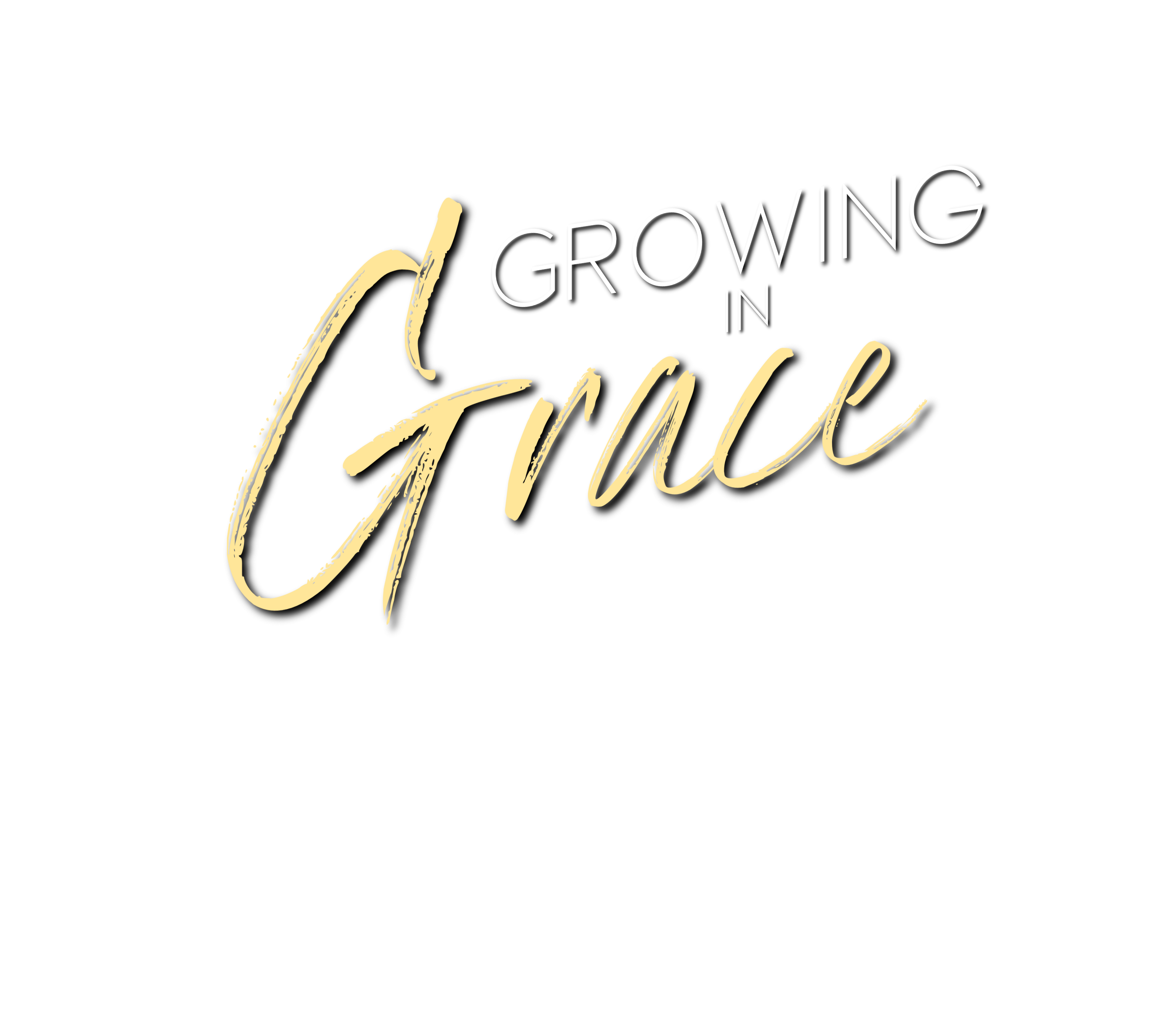 Virtue
What connection, if any, is there to the last thing Peter instructs us to add (“love”), and the goal of being “partakers of the divine nature?”
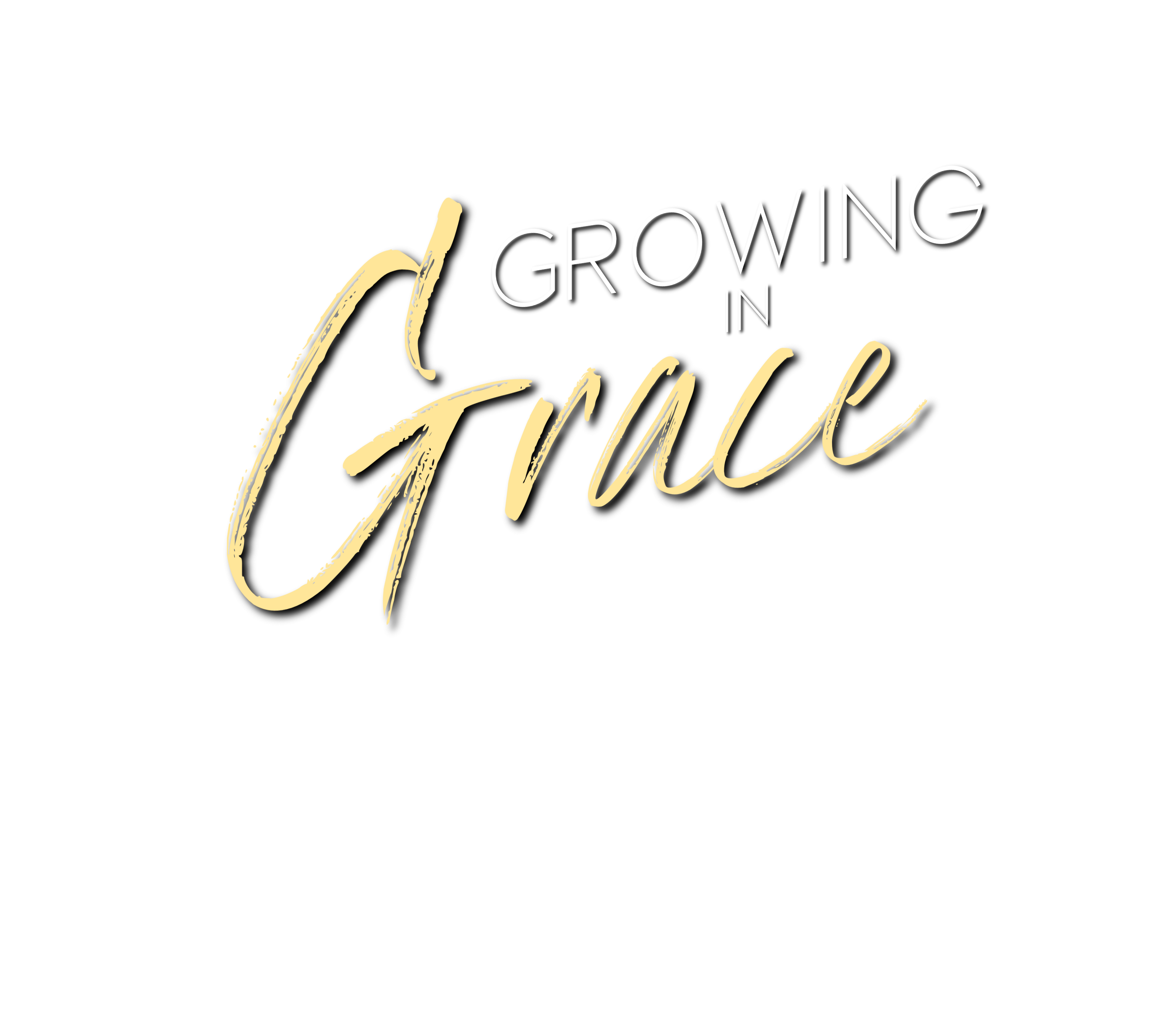 Virtue
What does “virtue” (arete) mean? Is there any narrow use of the term that is notable?
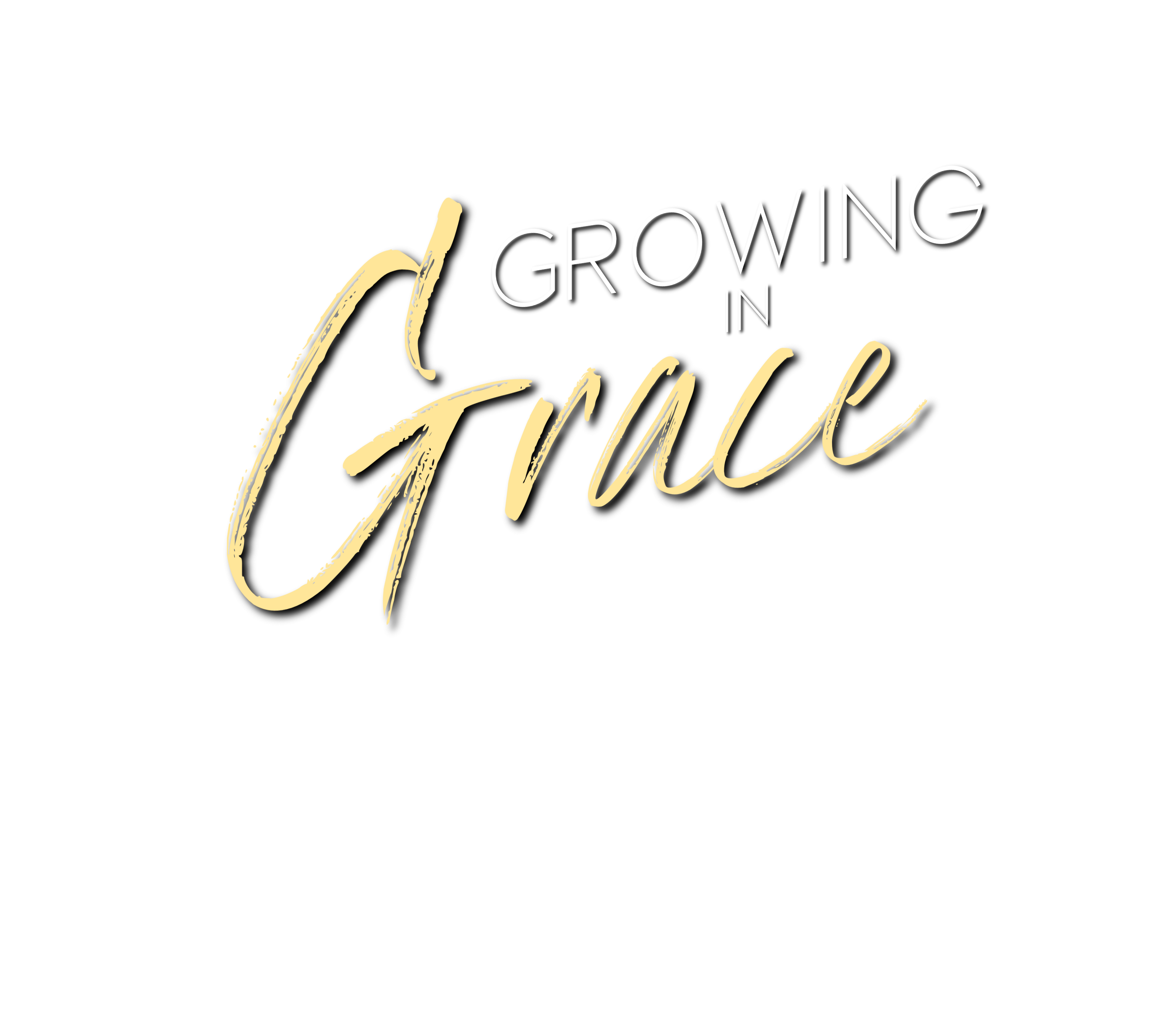 Virtue
“Virtue” (arete) is used three other times in the New Testament in addition to the verse in question (cf. Philippians 4:8; 1 Peter 2:9; 2 Peter 1:3). Look at each in context and explain how it is used.
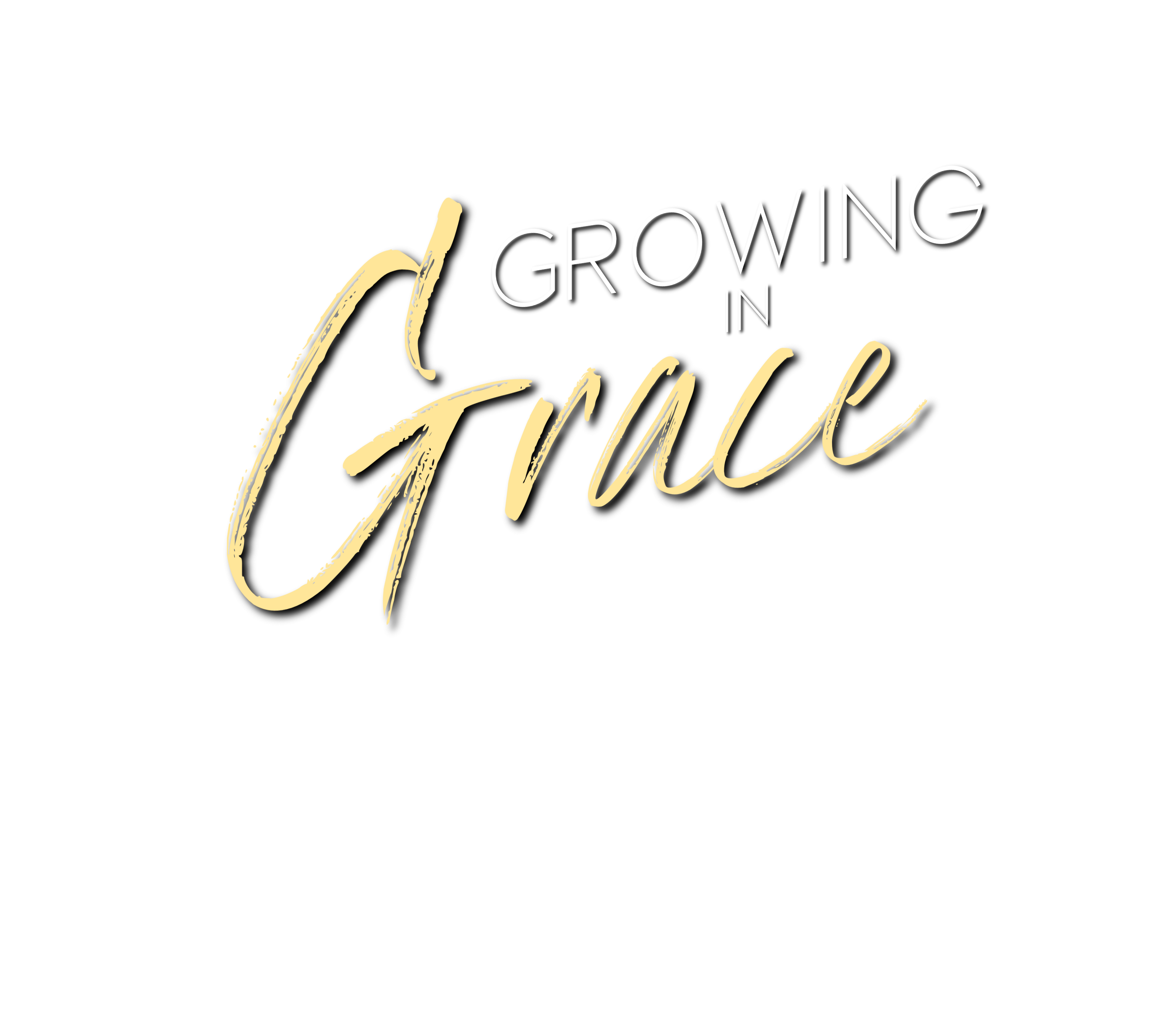 Virtue
In what way does Peter use “virtue” (arete) as the first thing in his instructed list? What in the context of 2 Peter might lead one to this conclusion?
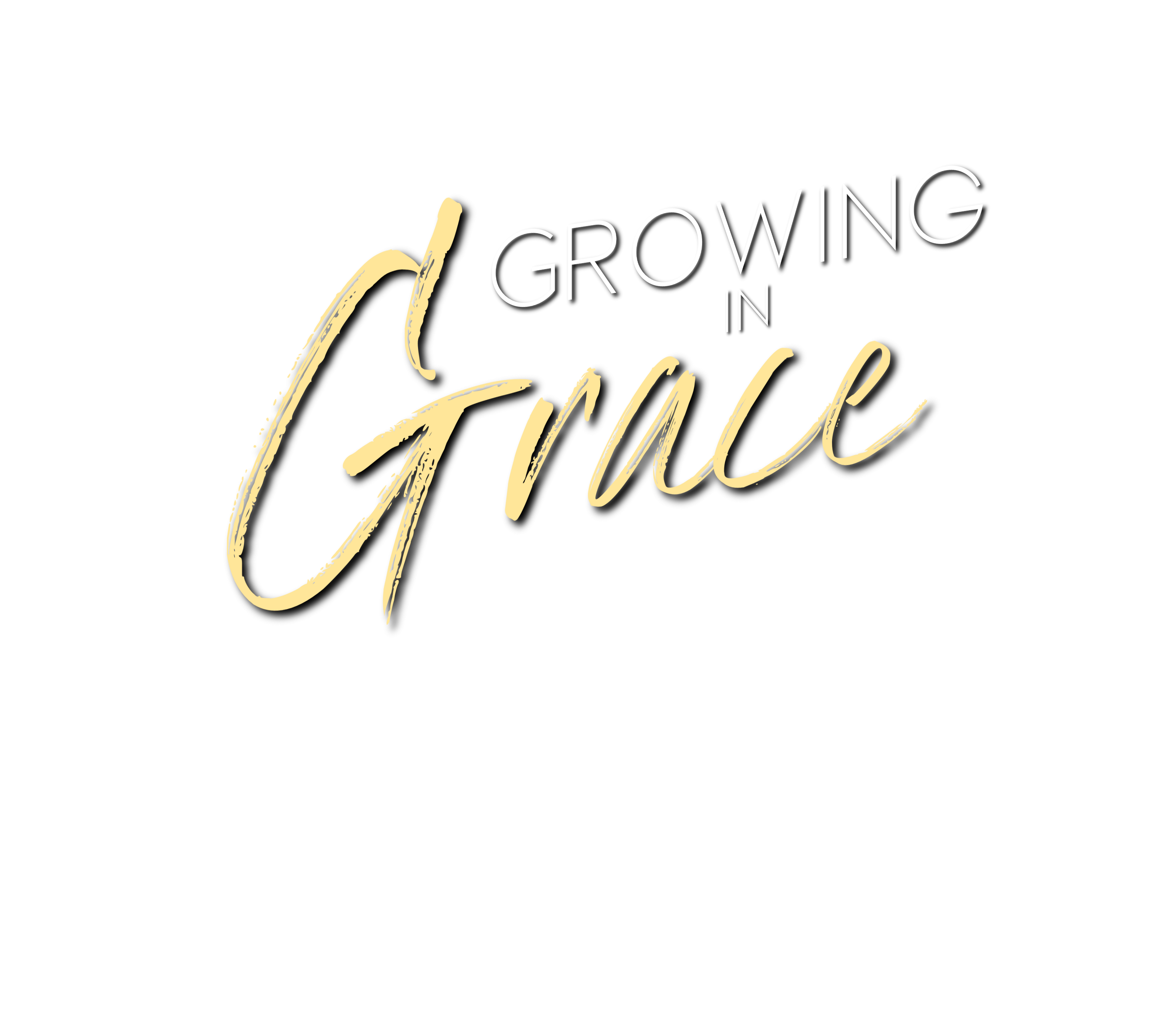 Virtue
What, or who, is the standard of imitation Christians are called to?
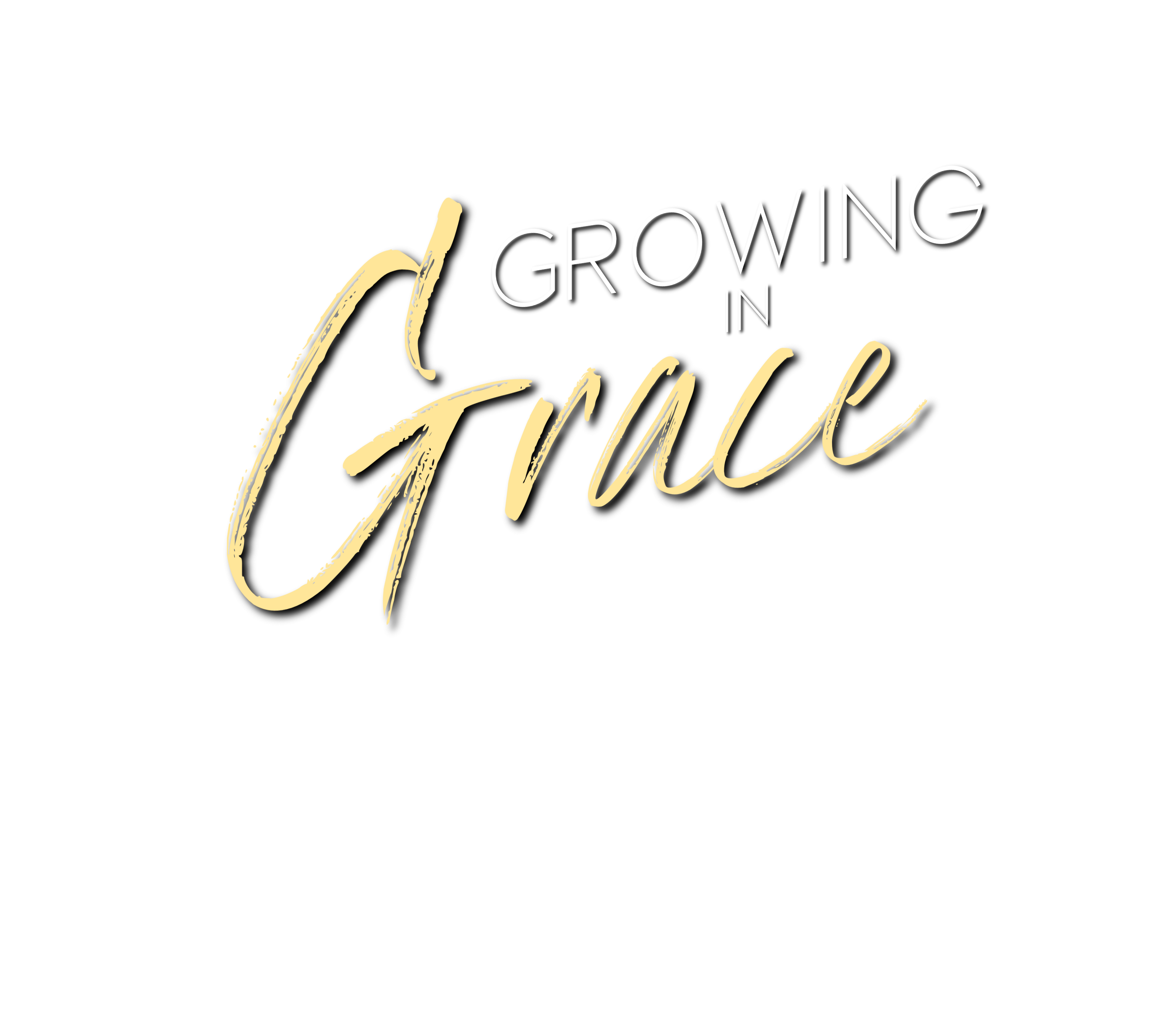 Virtue
Explain the context in which the name “Christian” first appears in scripture (cf. Acts 11:26). What does “Christian” mean? What does it mean practically?
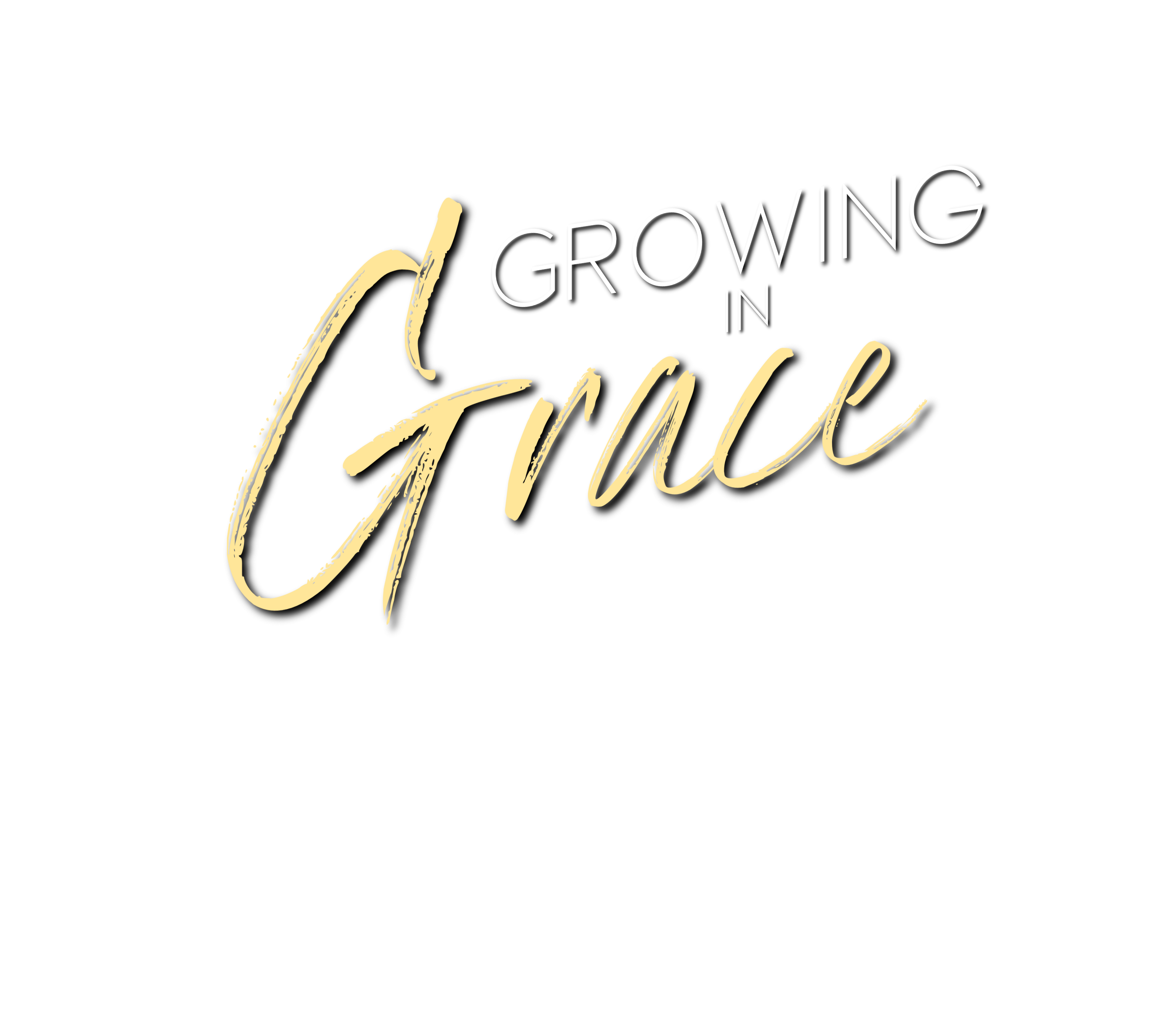 Virtue
Why is the concept of courage within the term “virtue” (arete) important as one of the first things we add to our faith?